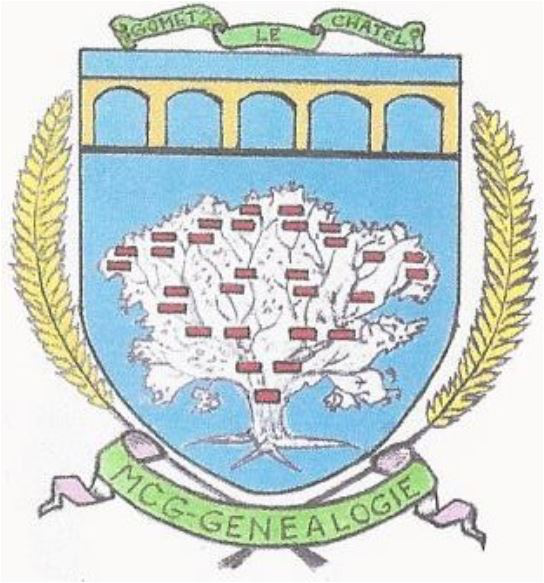 Il y a 100 ansLes offensives de printemps
Bernard LIAN
(5/05/2018)
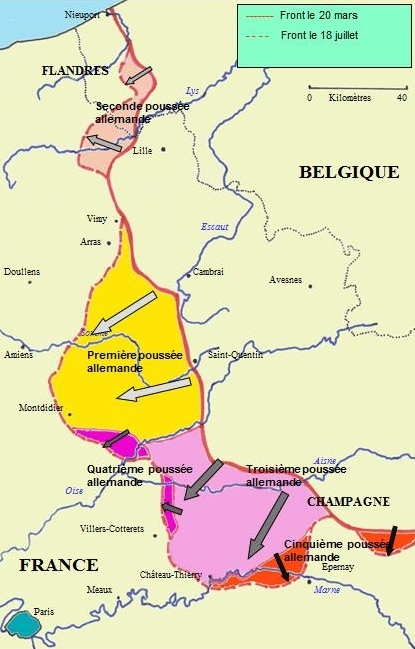 Les offensives
   allemandes						      mars-juillet 1918
   sur le front 
   de l’ouest
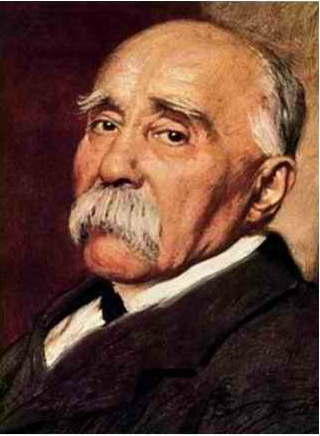 Le roi Albert Ier
Le Roi Soldat
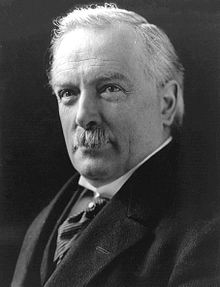 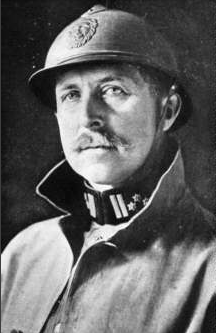 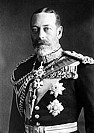 Georges Clémenceau
Président du Conseil et Ministre de la guerre
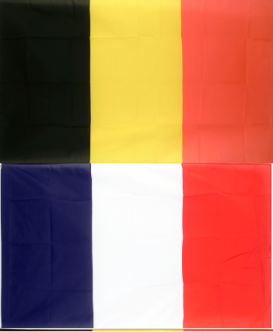 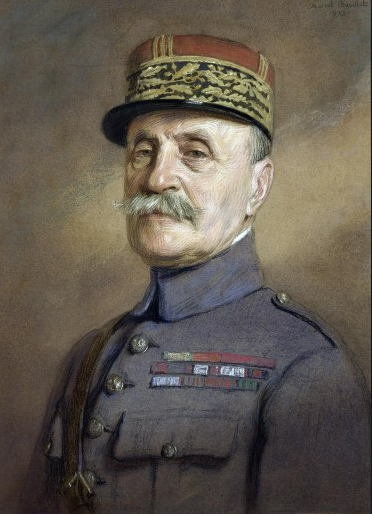 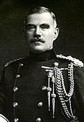 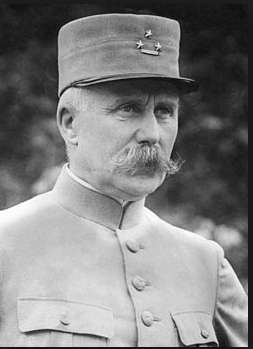 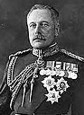 Généralissime
Ferdinand Foch
Commandant en chef des troupes alliées
Général Philippe Pétain
Commandant en chef des forces françaises
Le roi Georges V
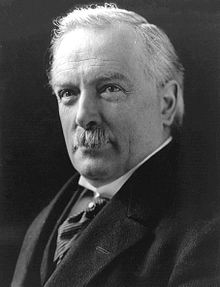 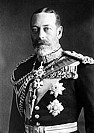 Lloyd George
1er ministre
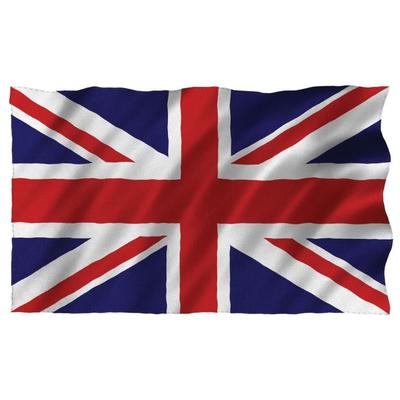 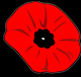 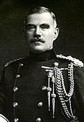 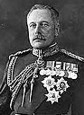 William Robert Roberson
Field Marshal
Chef de l’état major impérial
Douglas Haig
Field Marshal
Commandant en chef de l’armée britannique en France
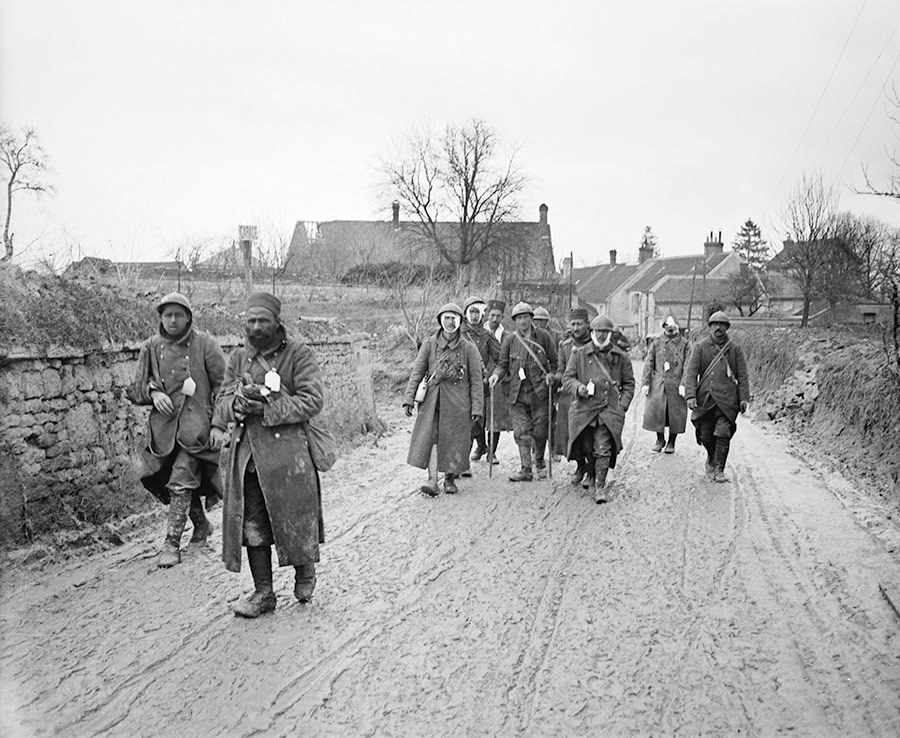 Sur le chemin des dames
1917
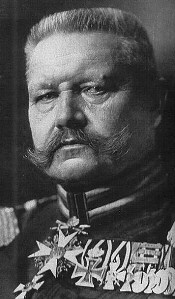 Paul von Beneckendorff 
und von Hindenburg Generalfeldmarschall 
Commandant en chef de l'armée allemande
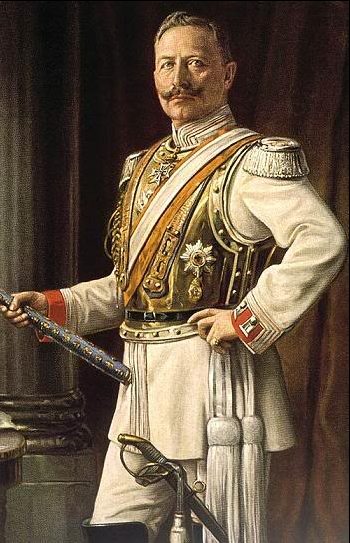 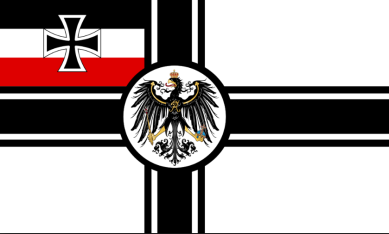 Guillaume II 
Empereur d’Allemagne et Roi de Prusse
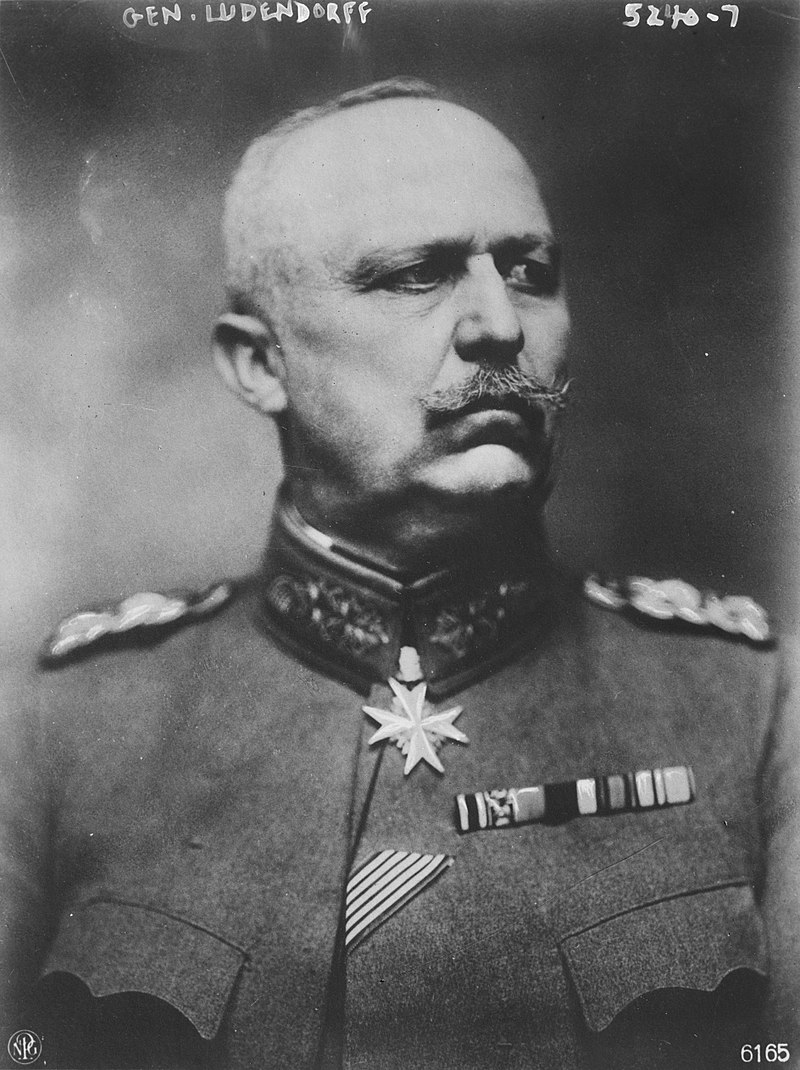 Erich Ludendorff 
Generalquartiermeister
Chef d’état-major adjoint
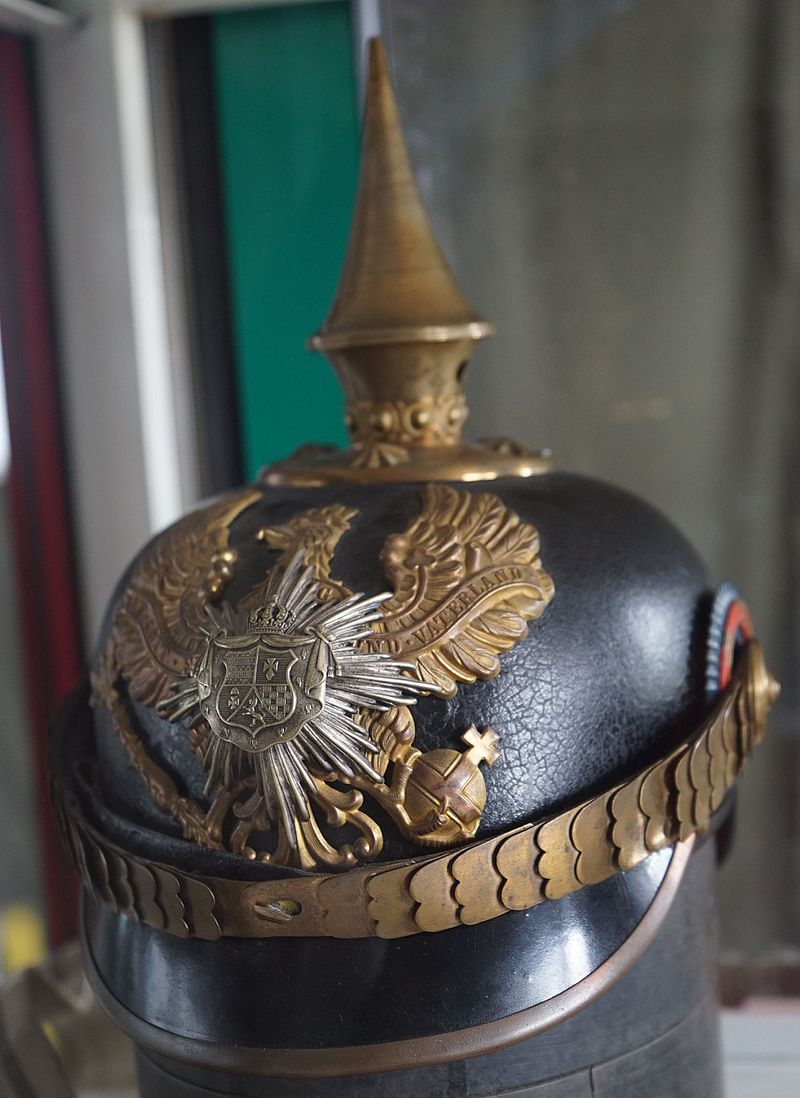 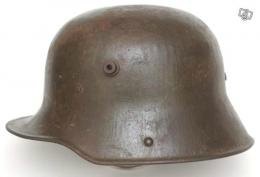 Casque d’infanterie allemand à partir de 1916
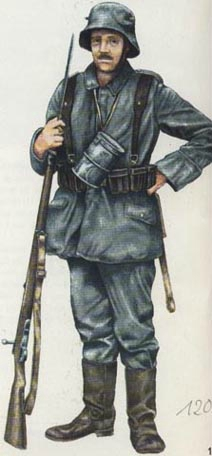 Uniforme d’infanterie allemand à partir de 1916
Casque d’officier allemand
1914 - 1918
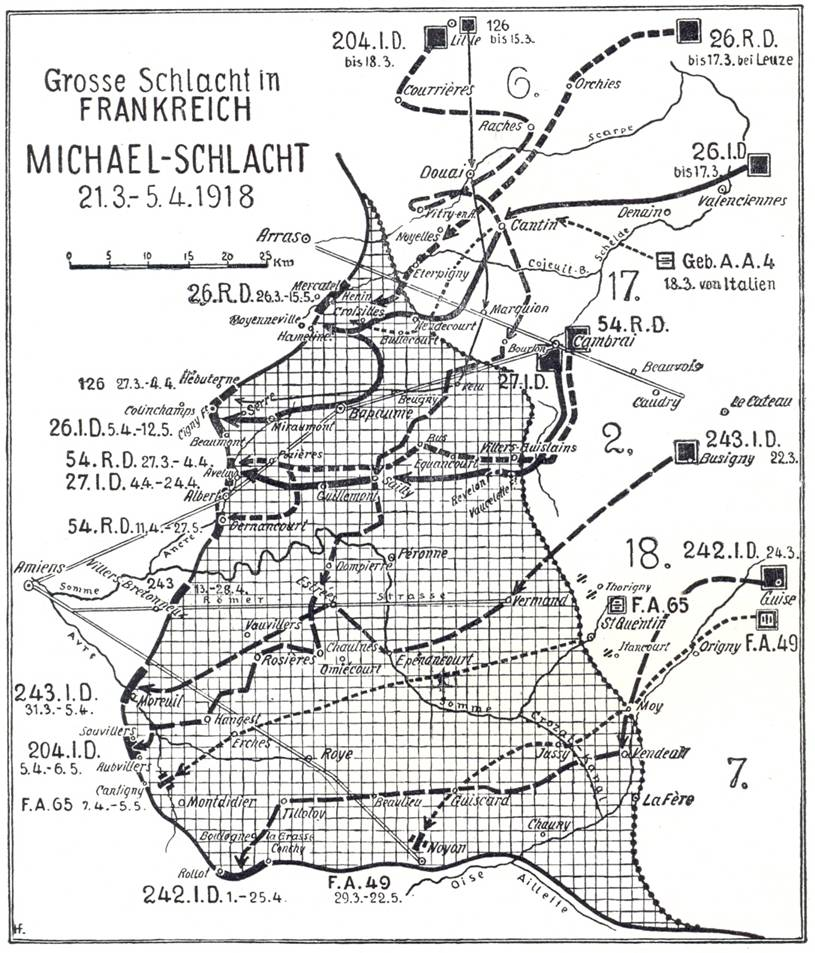 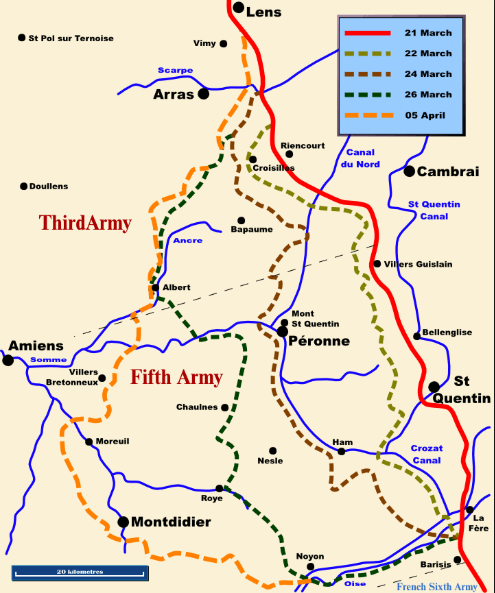 L’opération Michaël
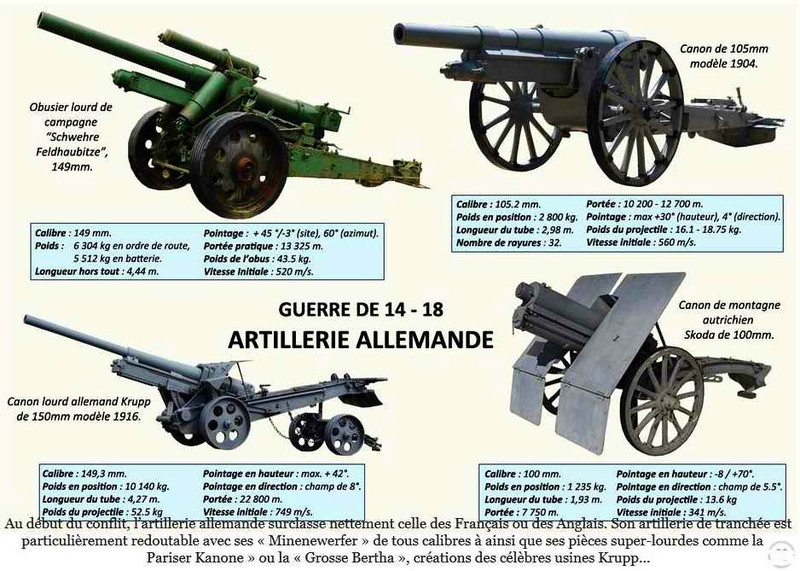 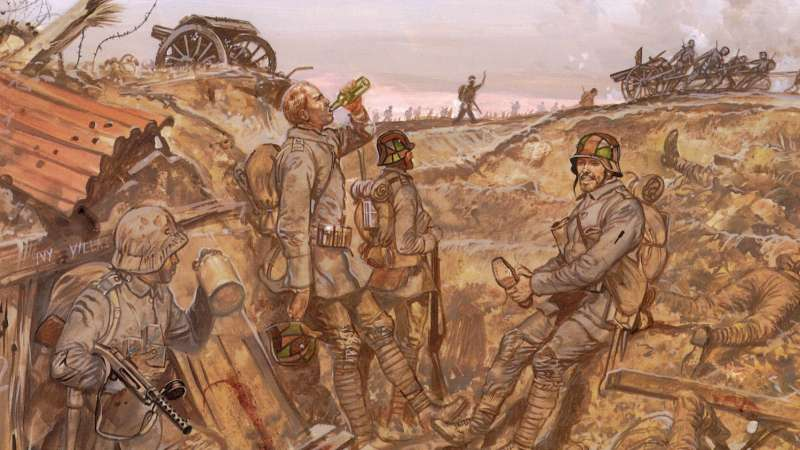 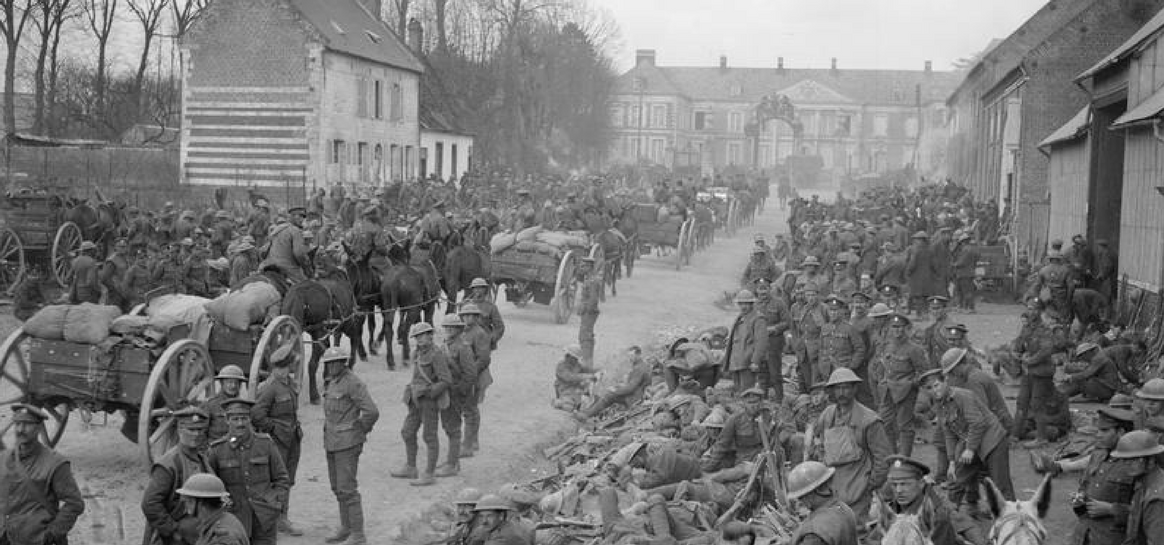 17th Division at Hénencourt as the V Corps reserve after evacuation, 26 March 1918.
L’opération Michaël 
est déclenchée le 21 mars 1918
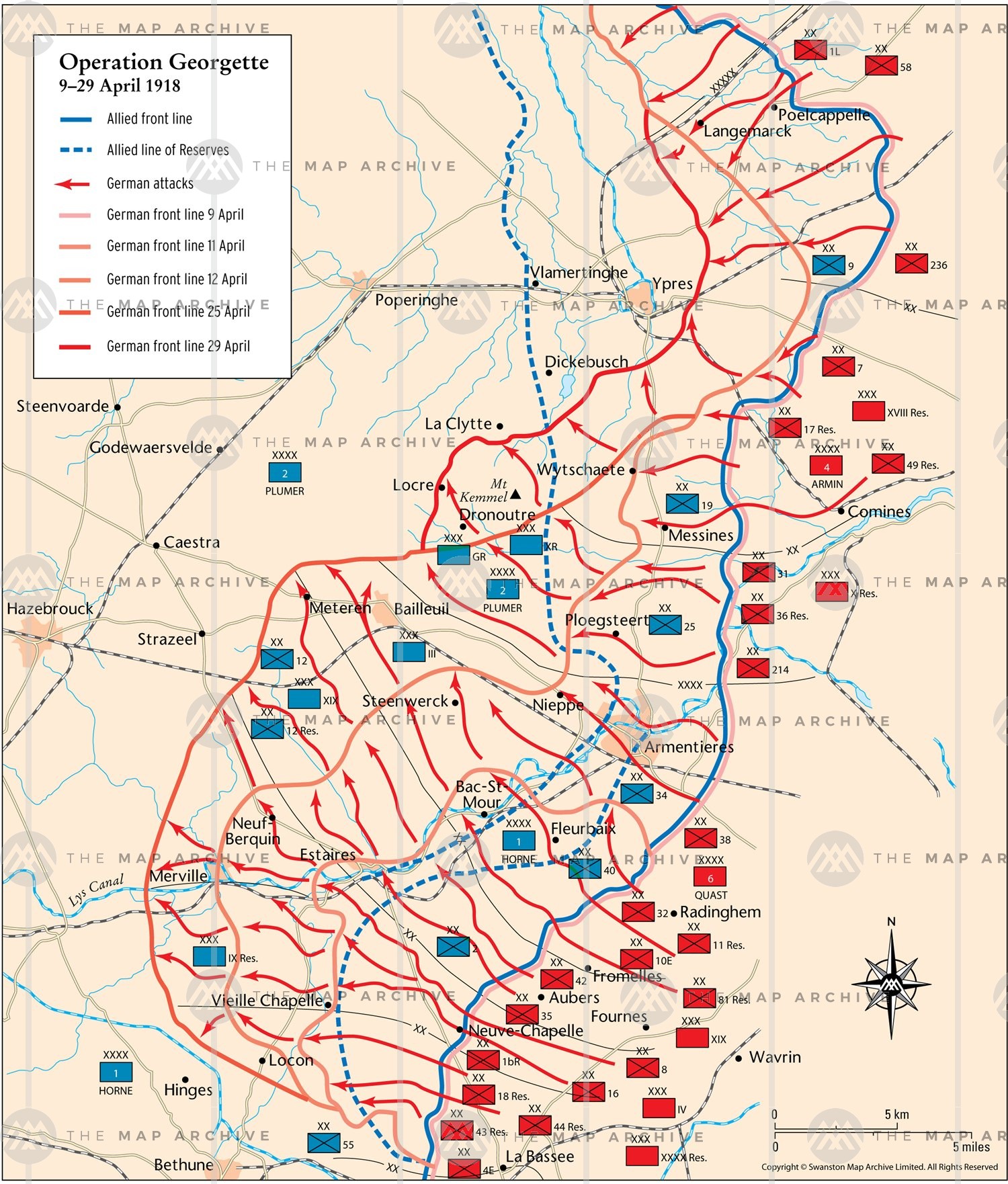 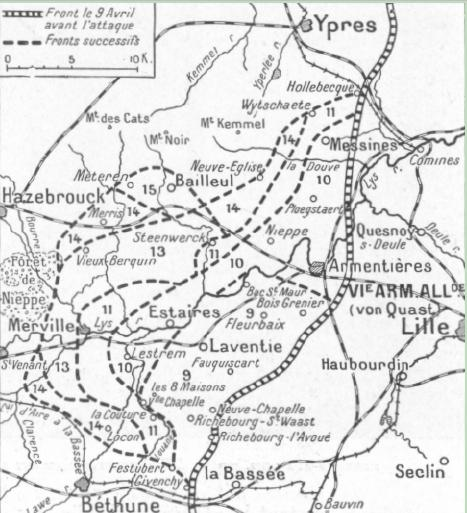 L’opération Georgette ou bataille de la Lys lancée le 9 avril 1918
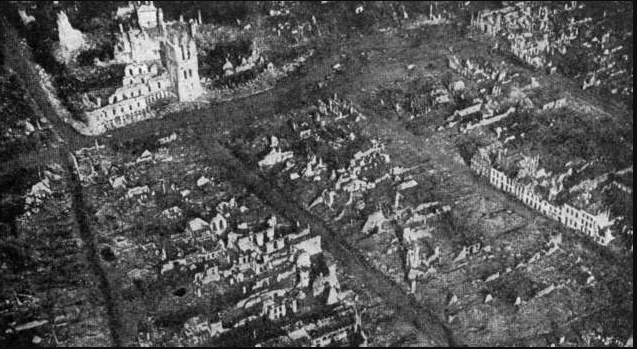 La ville d’Ypres dévastée
Troupes de la 55e division britannique aveuglées 
par les gaz, 10 avril 1918.
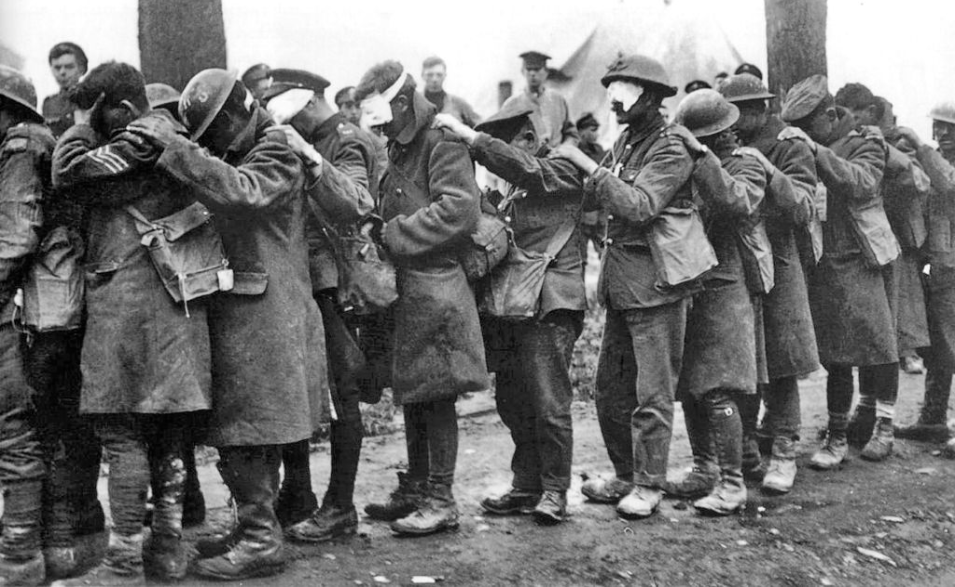 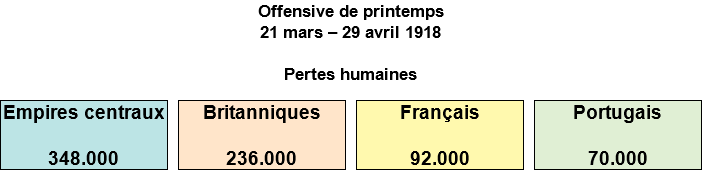 Le cimetière militaire portugais de Richebourg
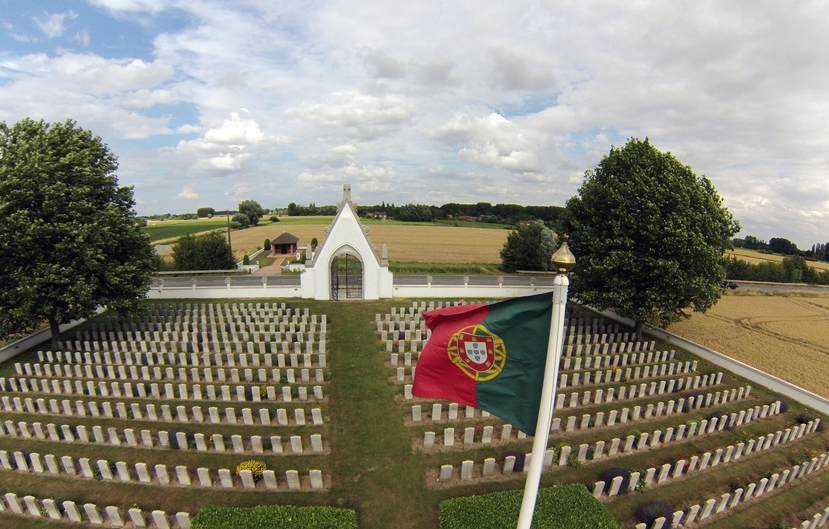 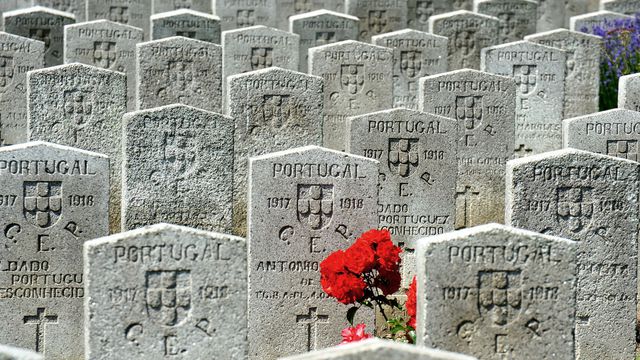 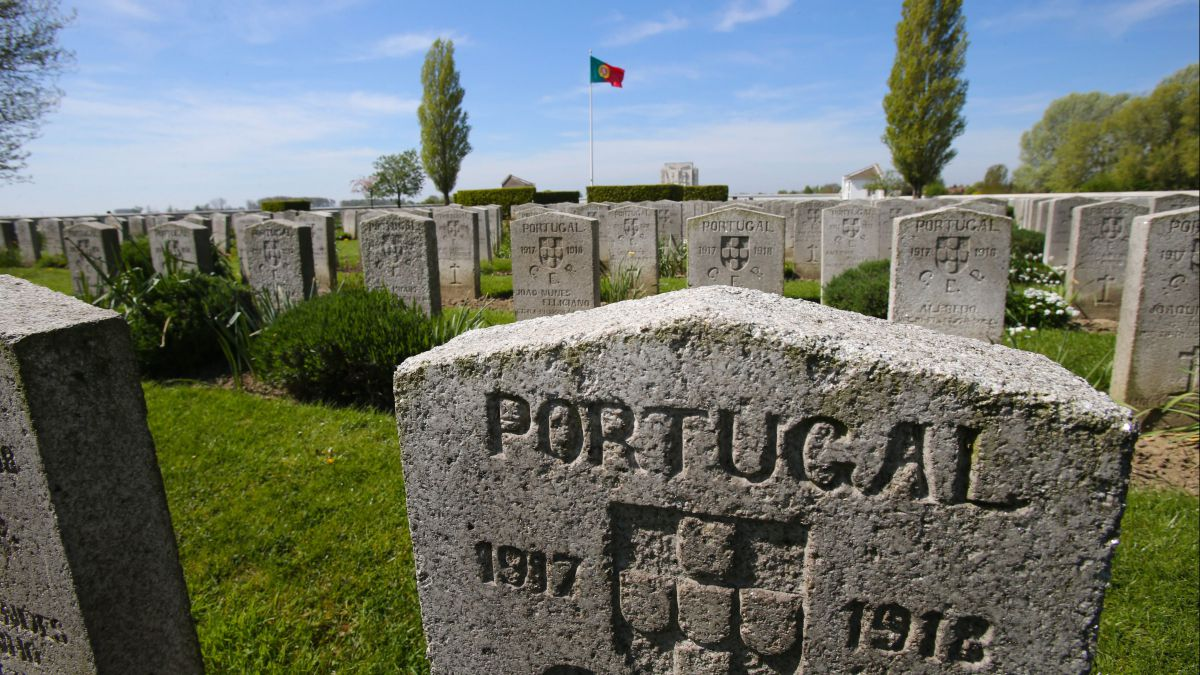